472 
kilometara 
između 
nas​
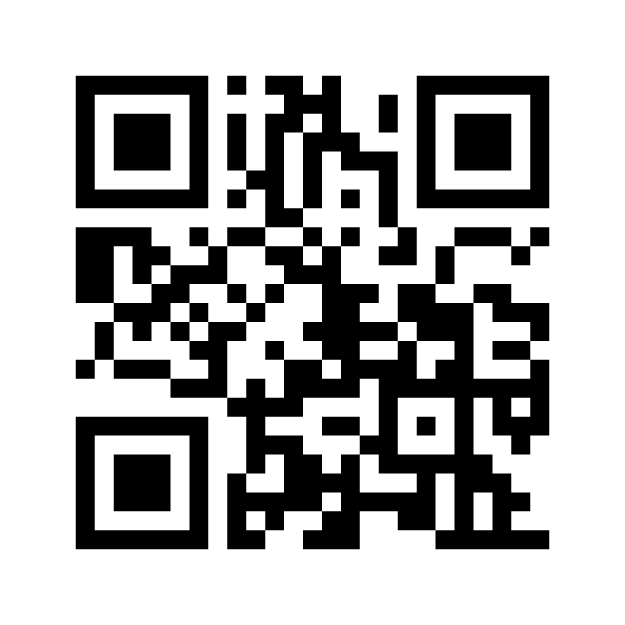 bit.ly/Asocijacija
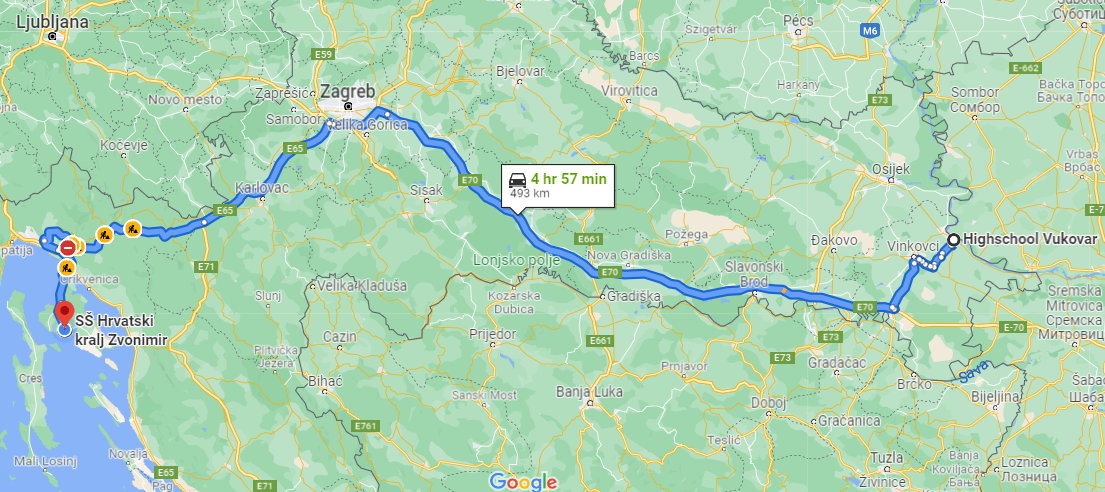 Gimnazija Vukovar
SŠ Hrvatski kralj Zvonimir Krk
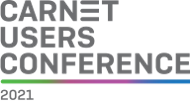 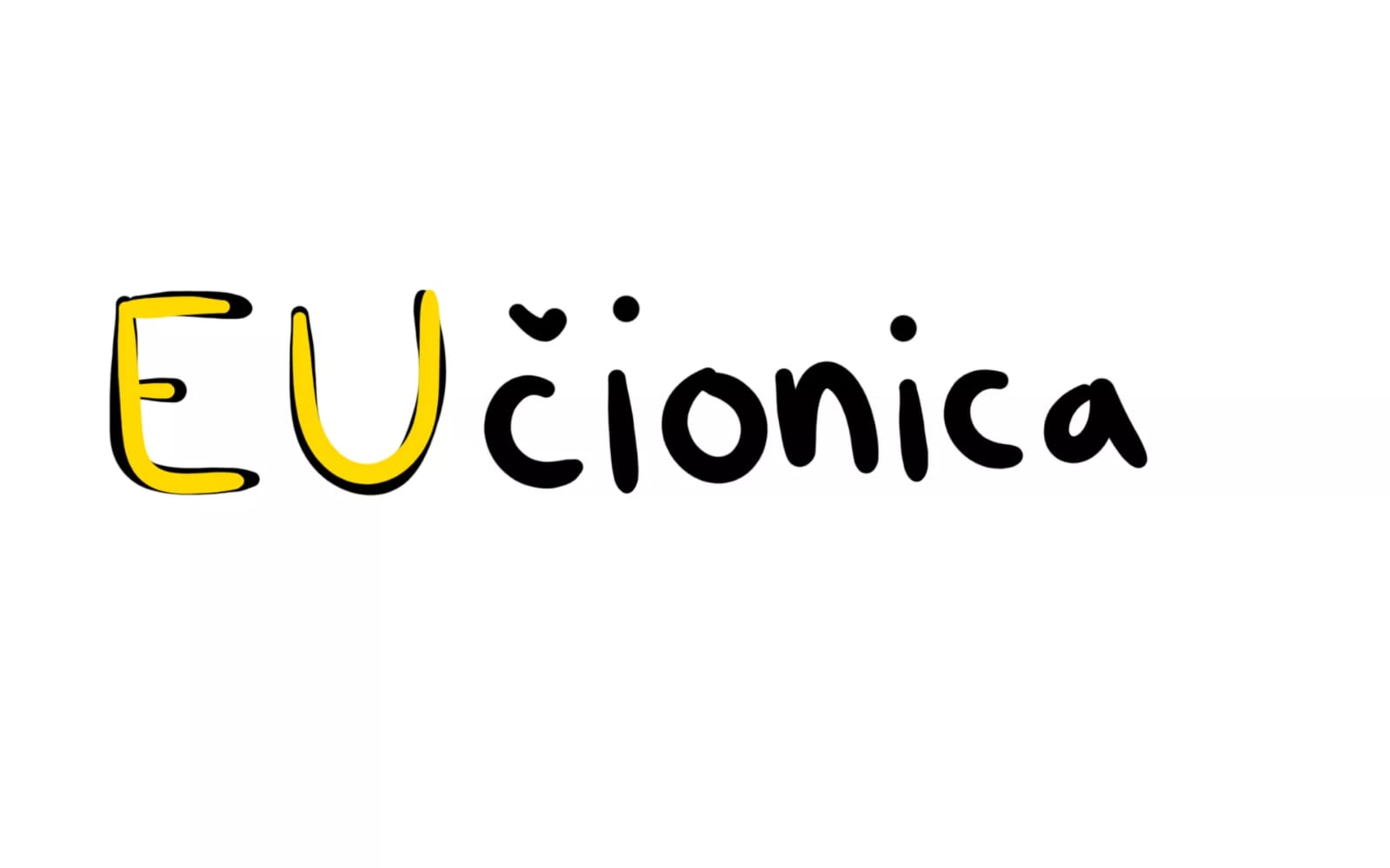 472 kilometara između nas​
Nataša Vinković, prof.Gimnazija VukovarGordija Marijan, prof.Srednja škola Hrvatski kralj Zvonimir, Krk
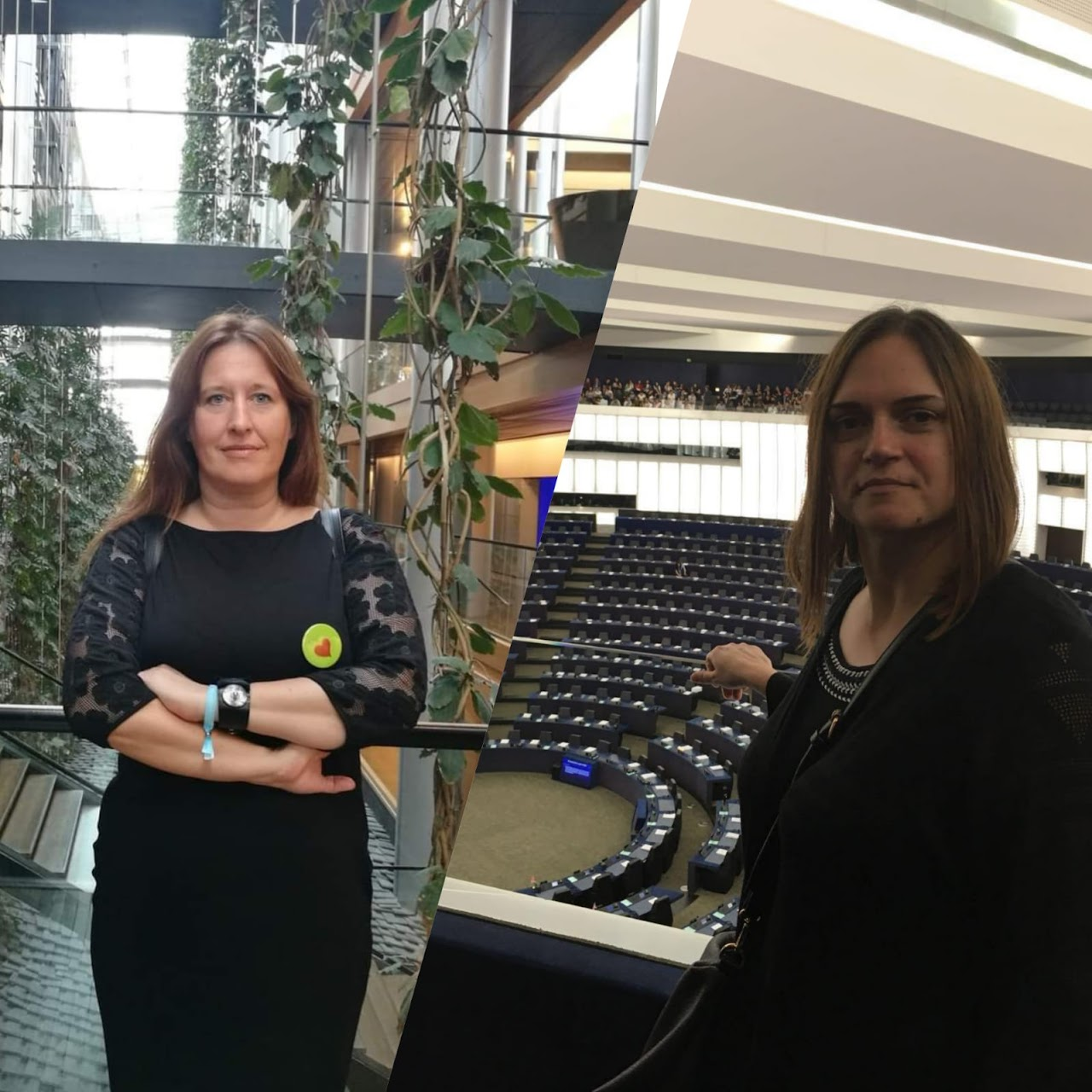 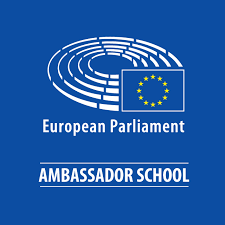 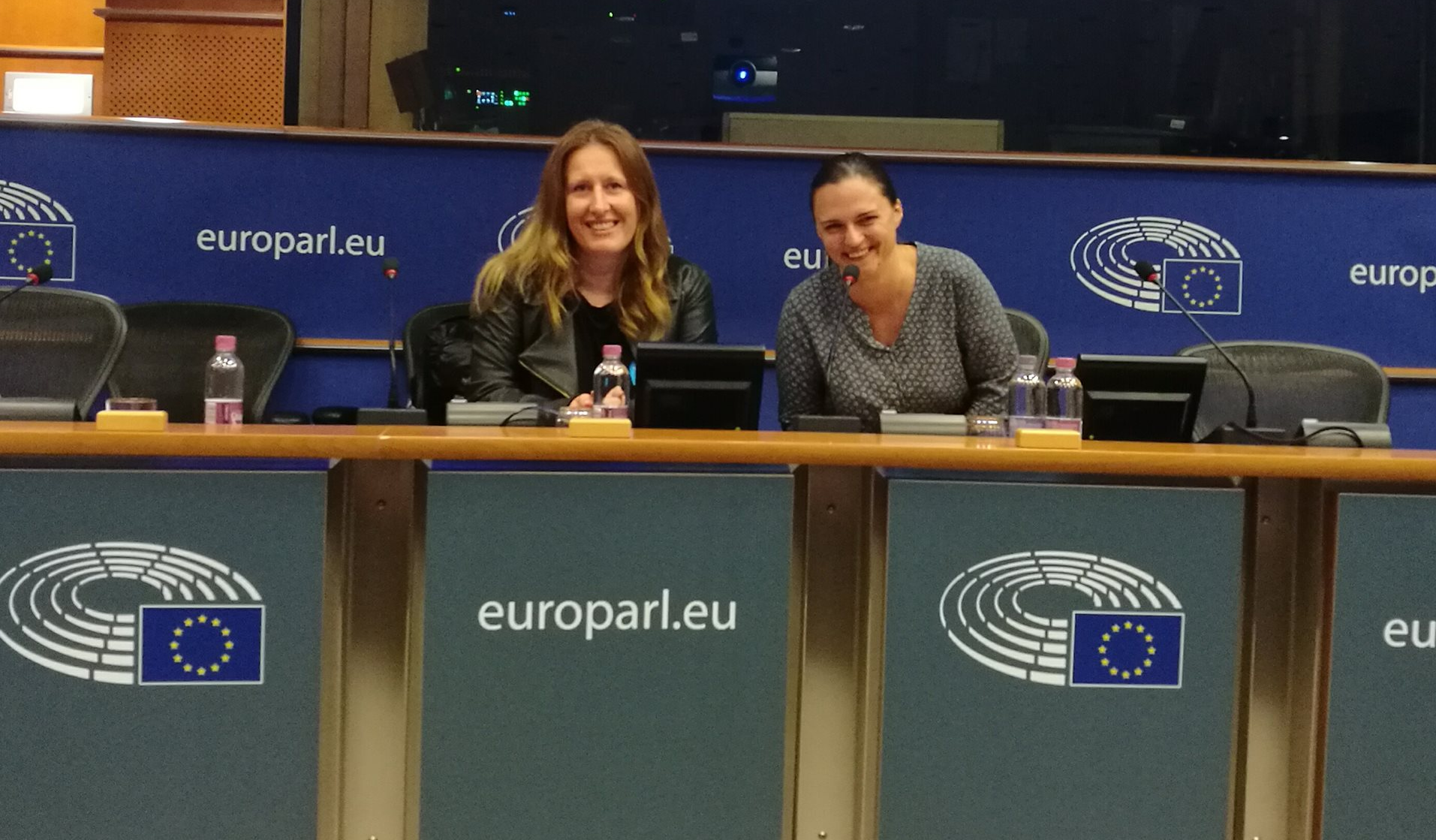 Program Škola ambasador Europskog parlamenta
EUčionica
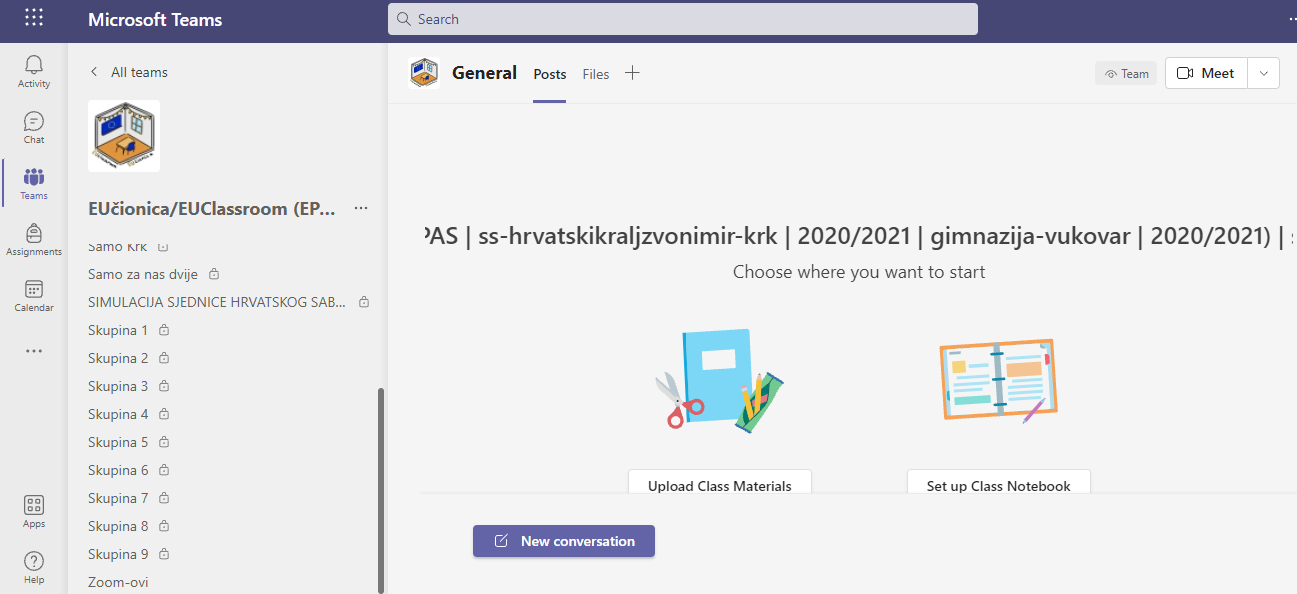 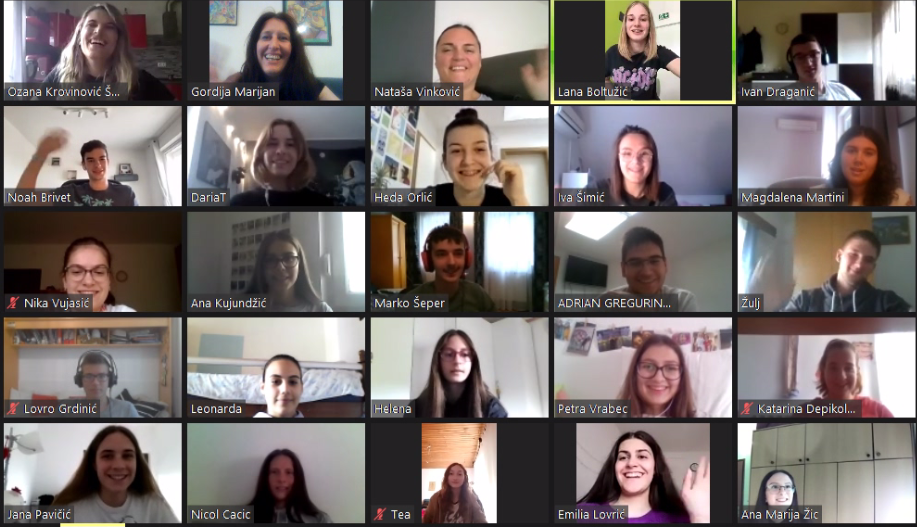 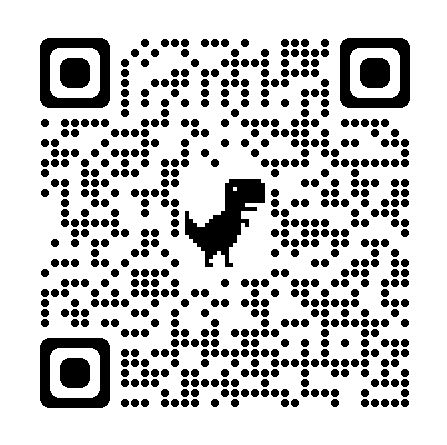 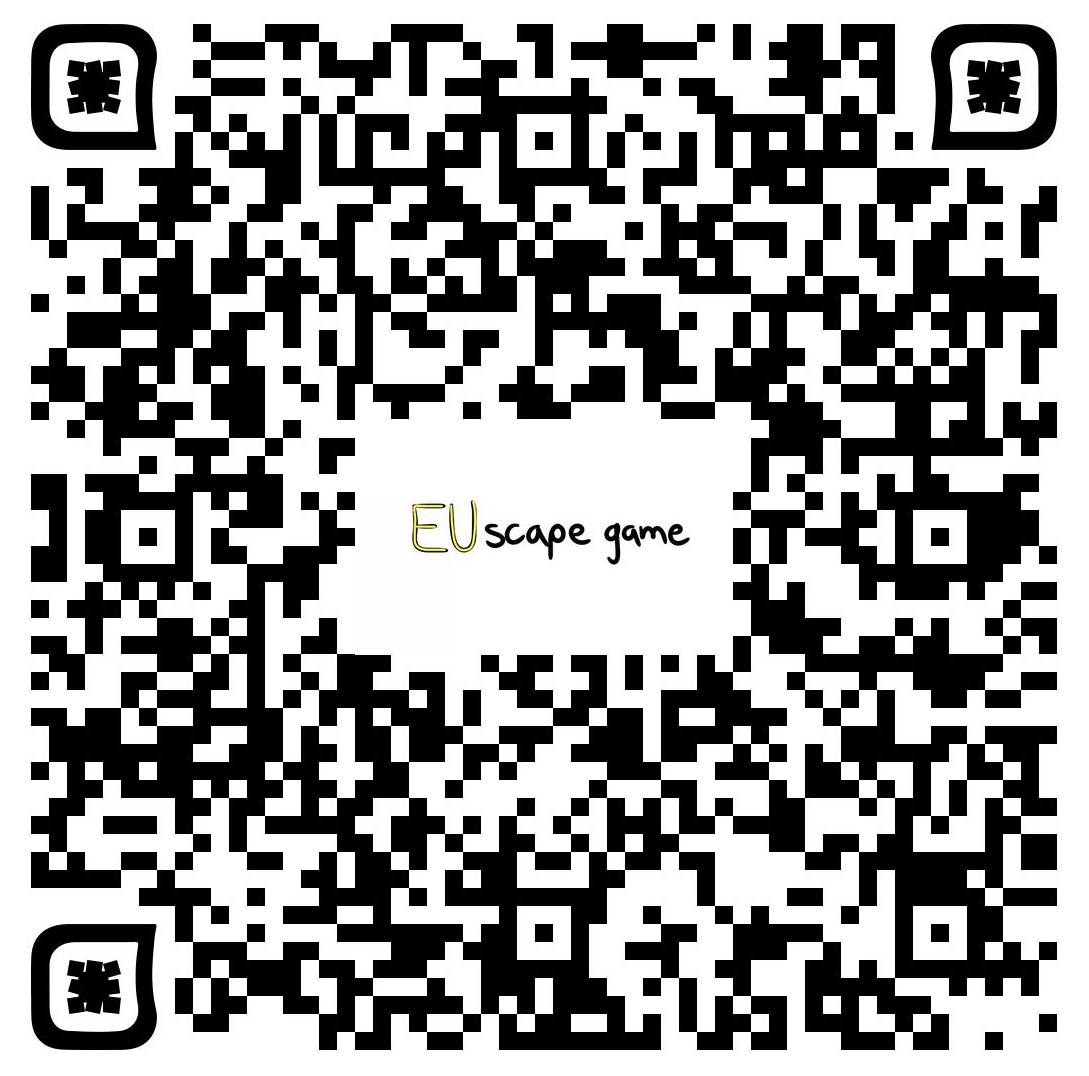 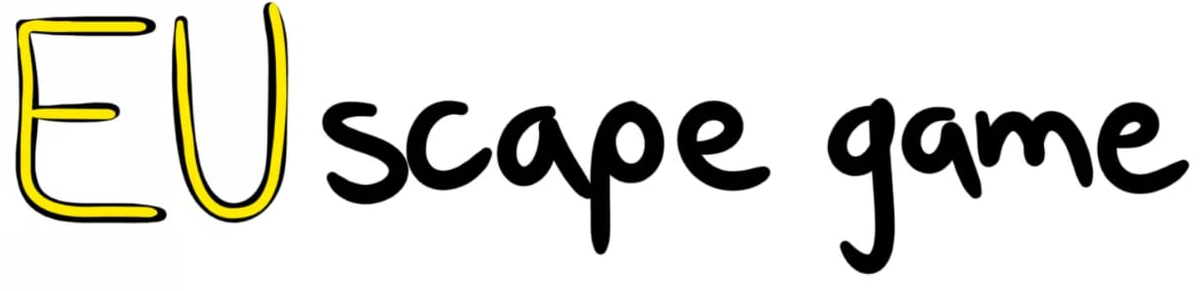 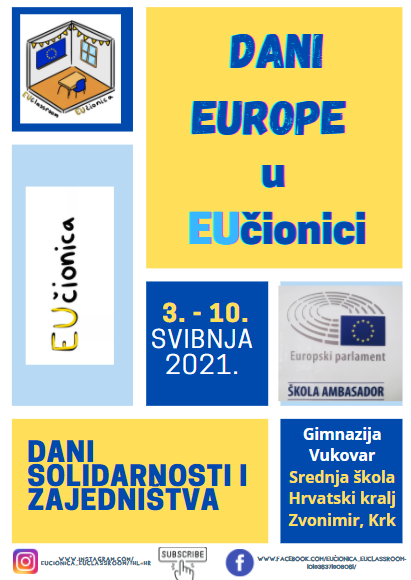 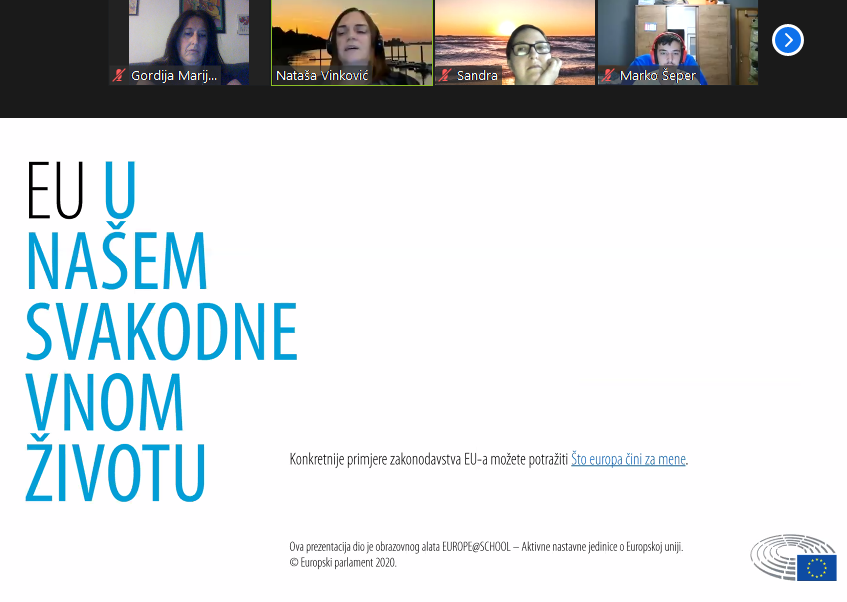 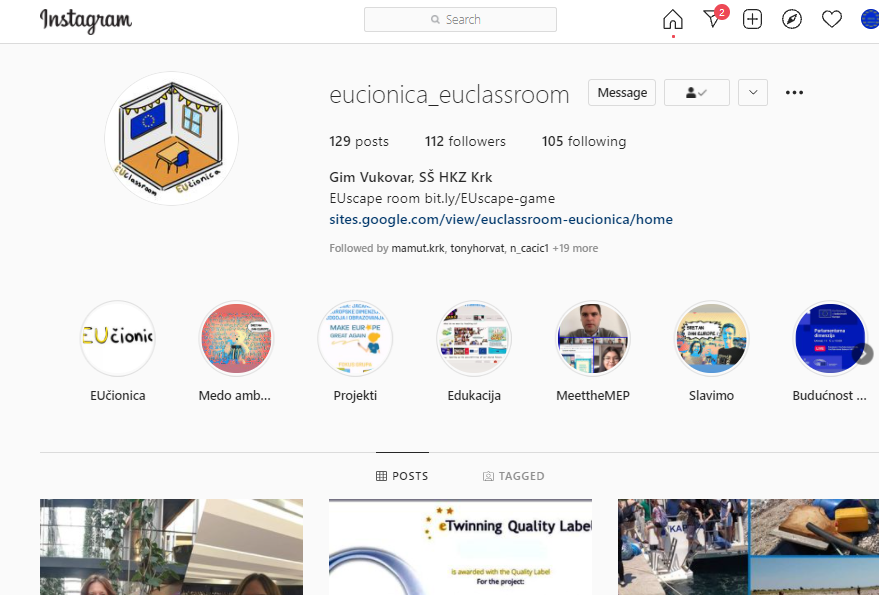 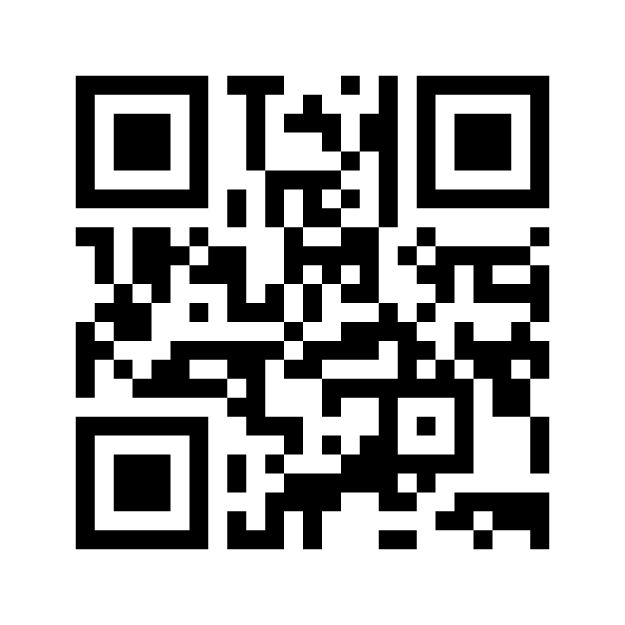 bit.ly/EU-Aktivnosti
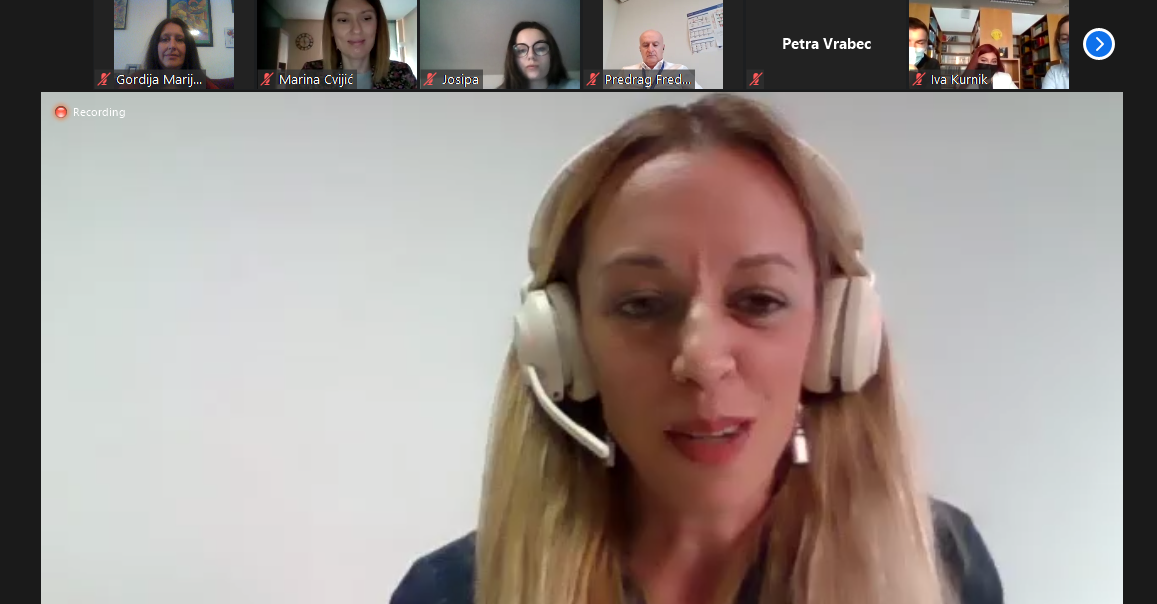 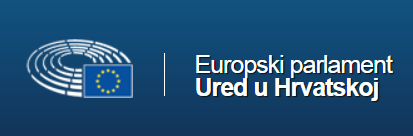 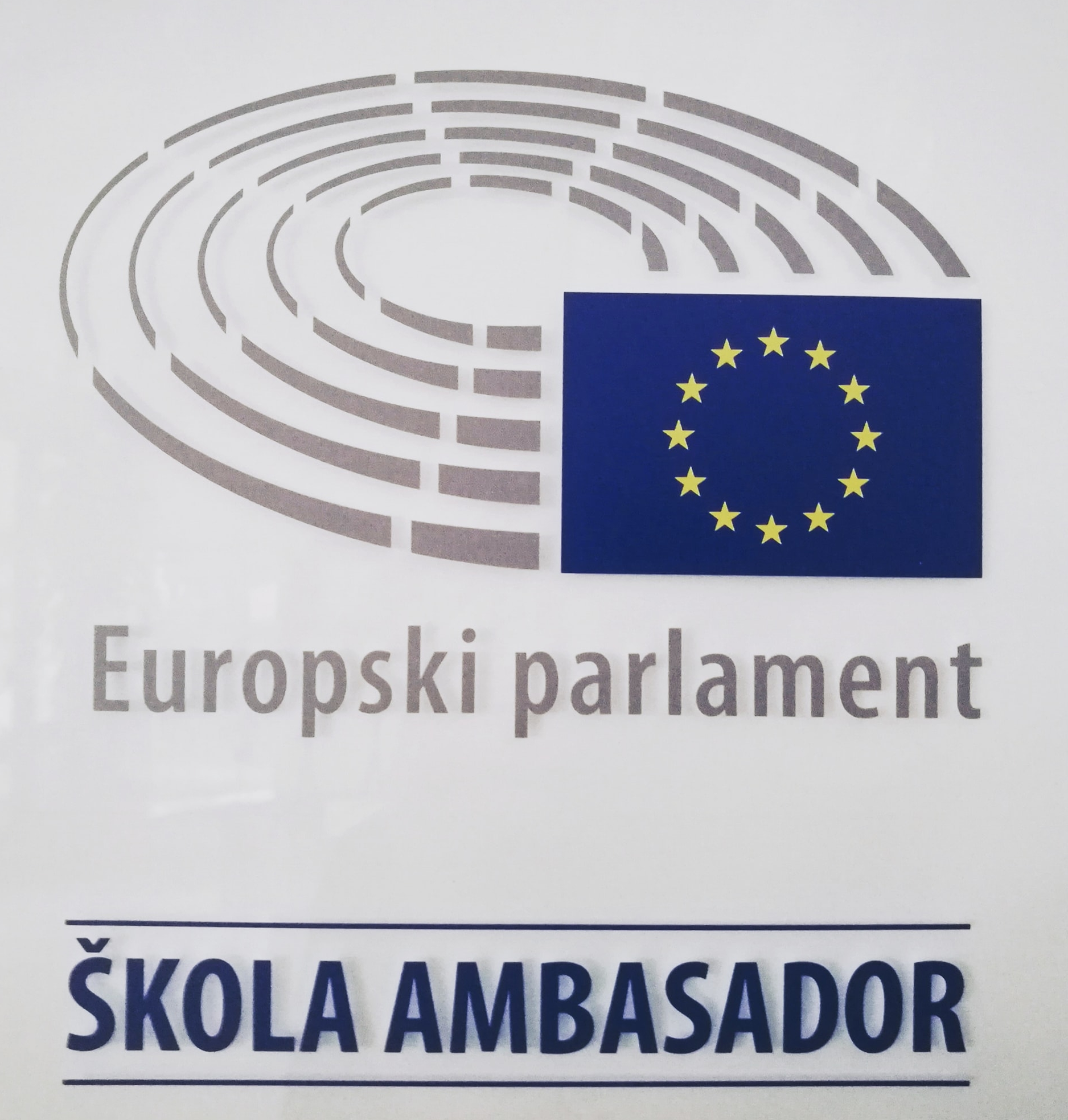 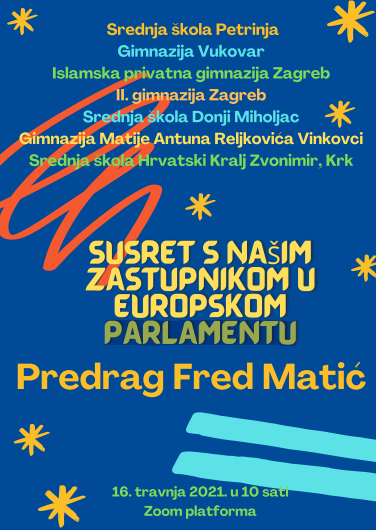 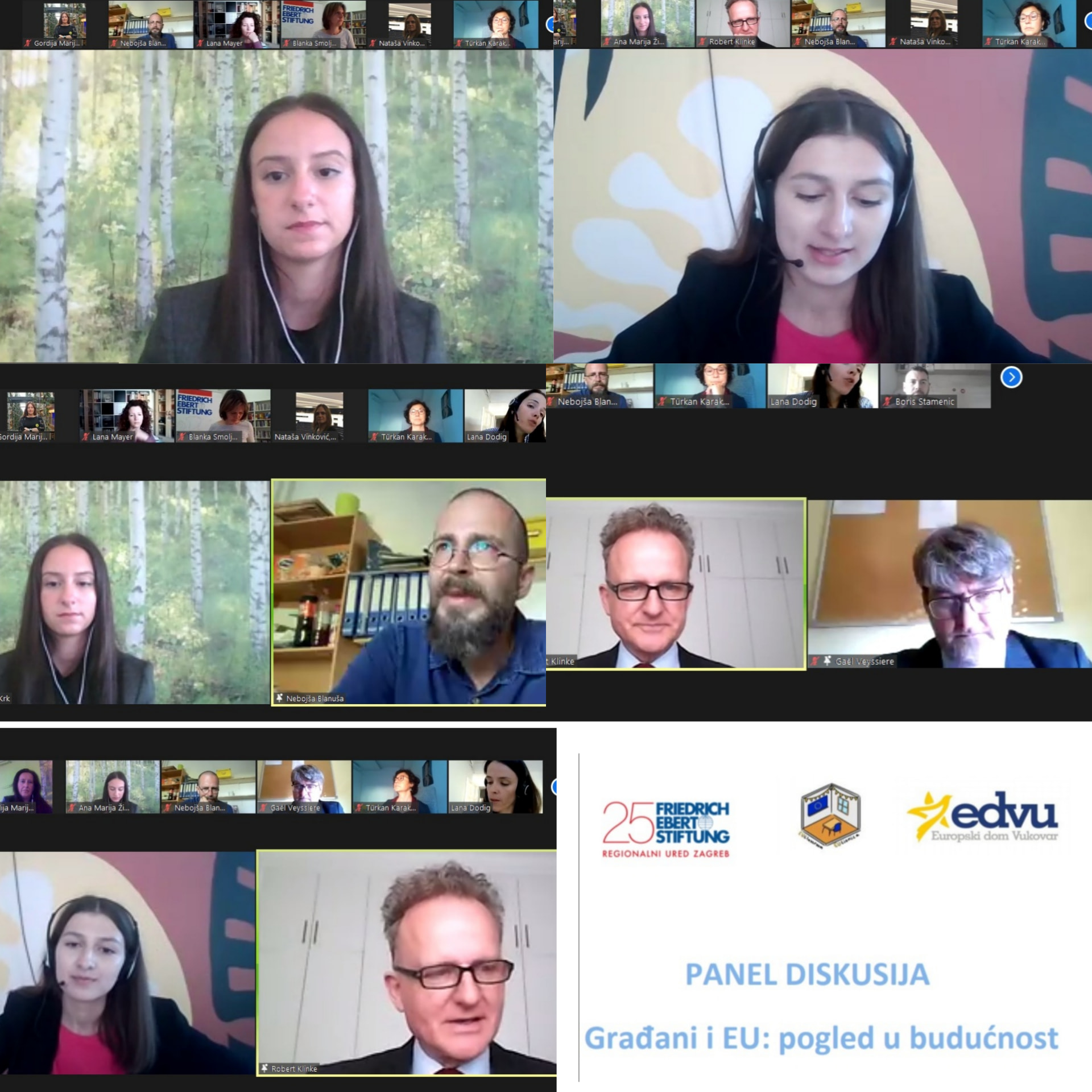 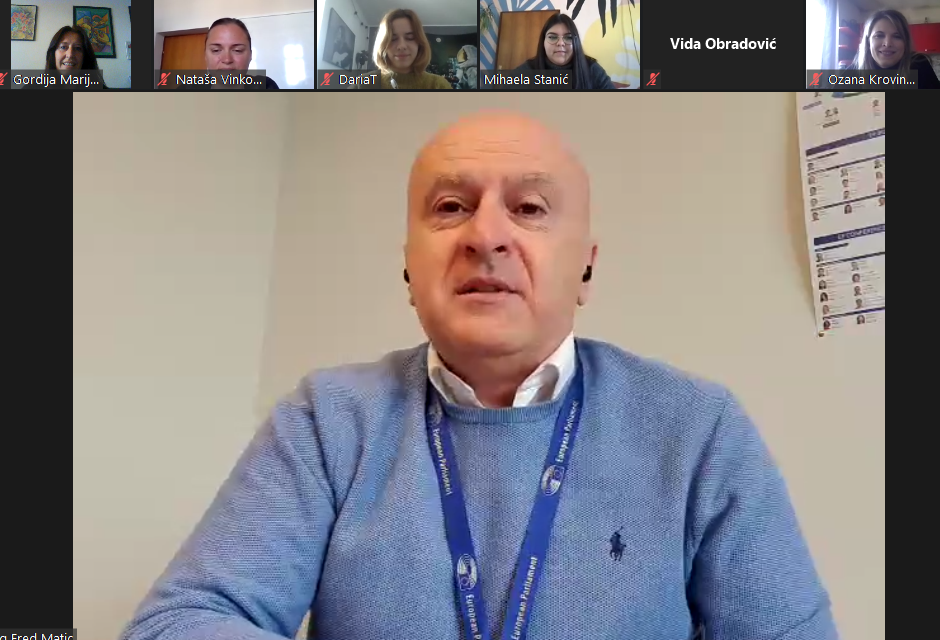 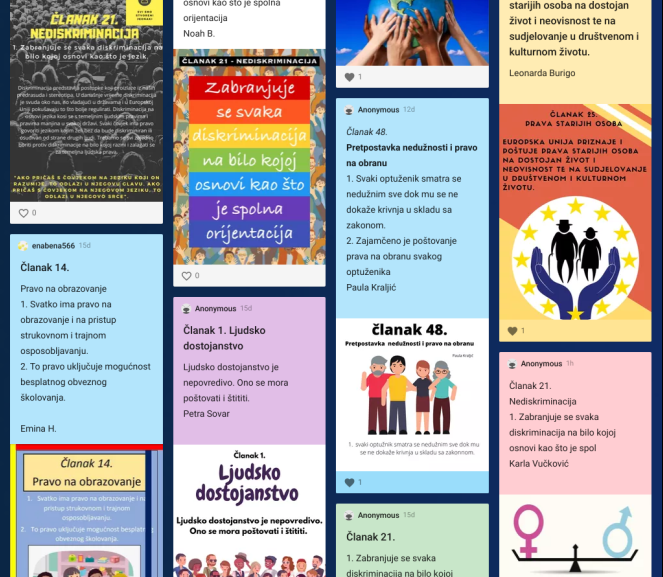 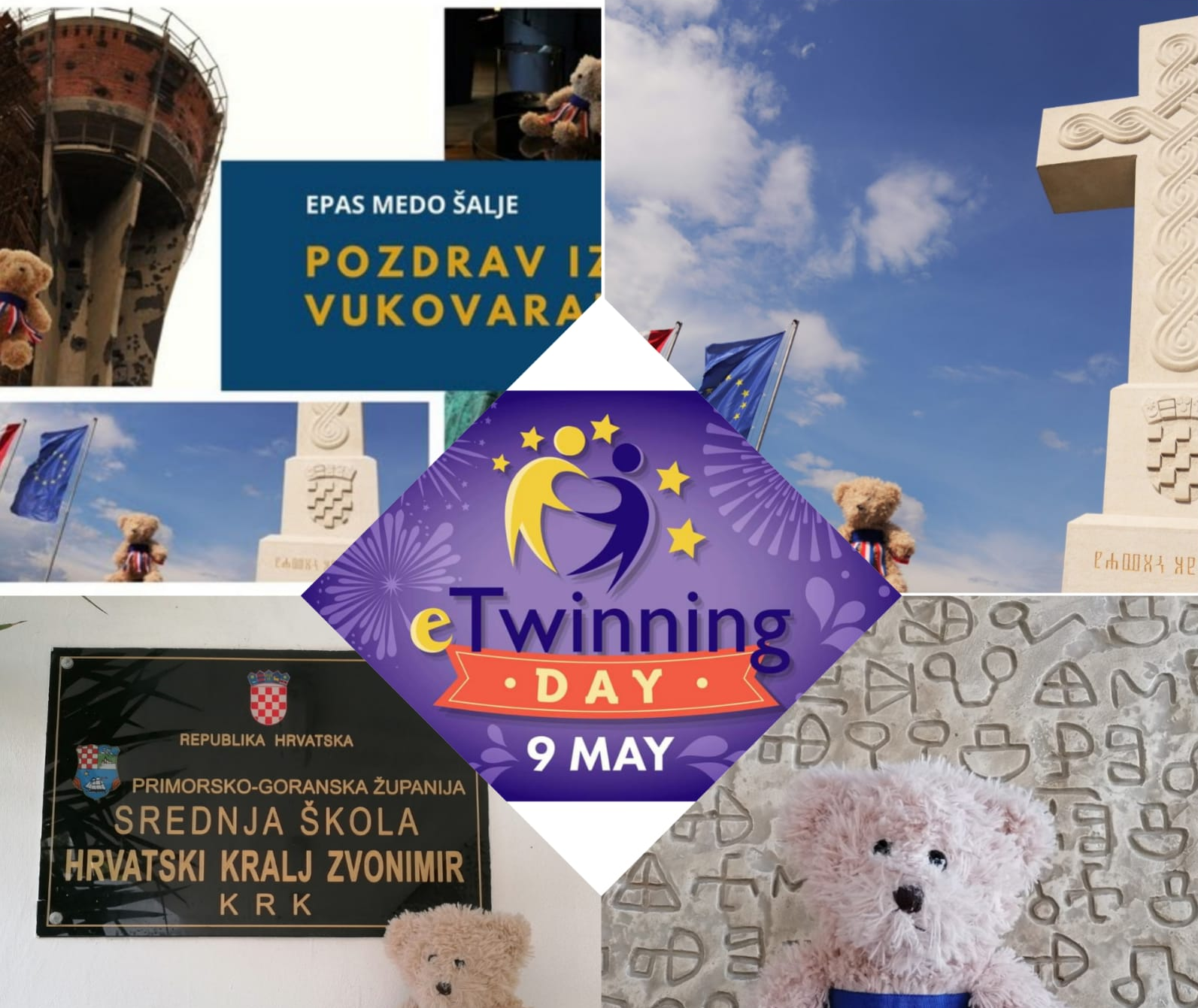 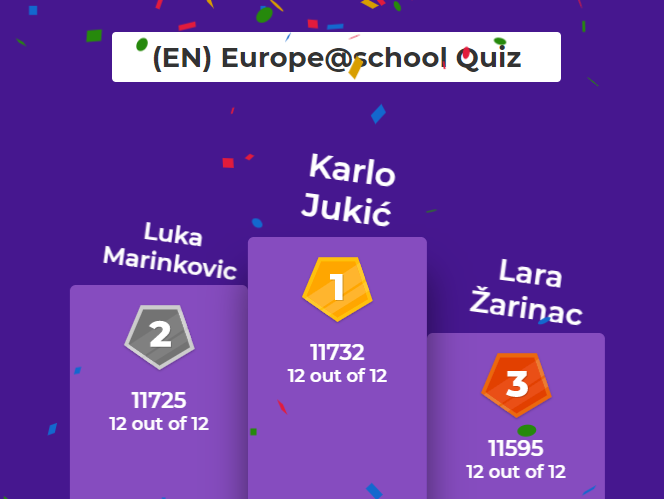 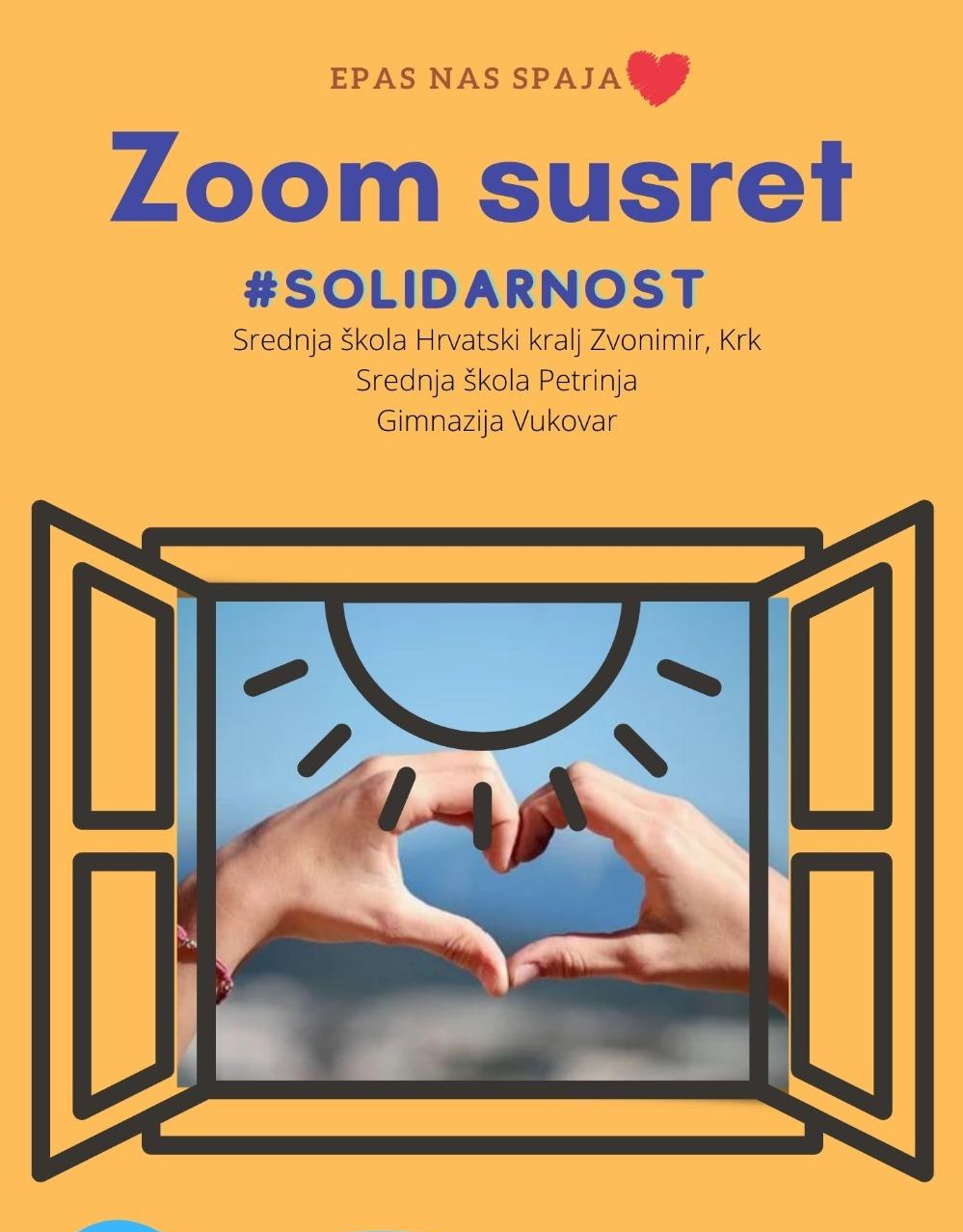 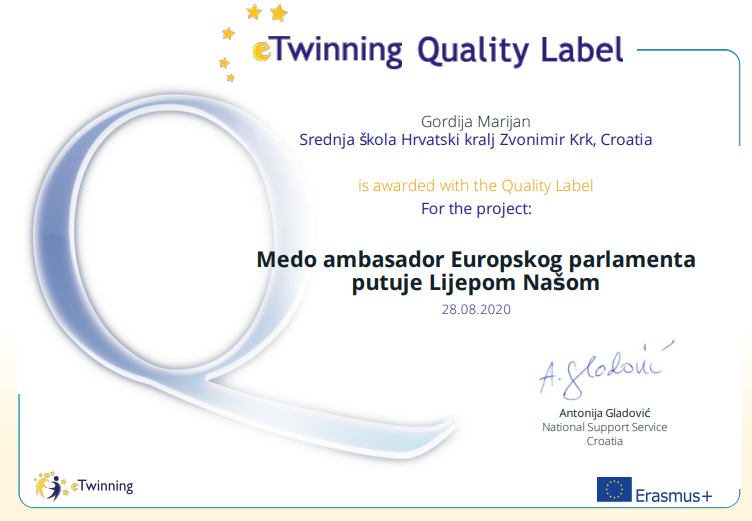 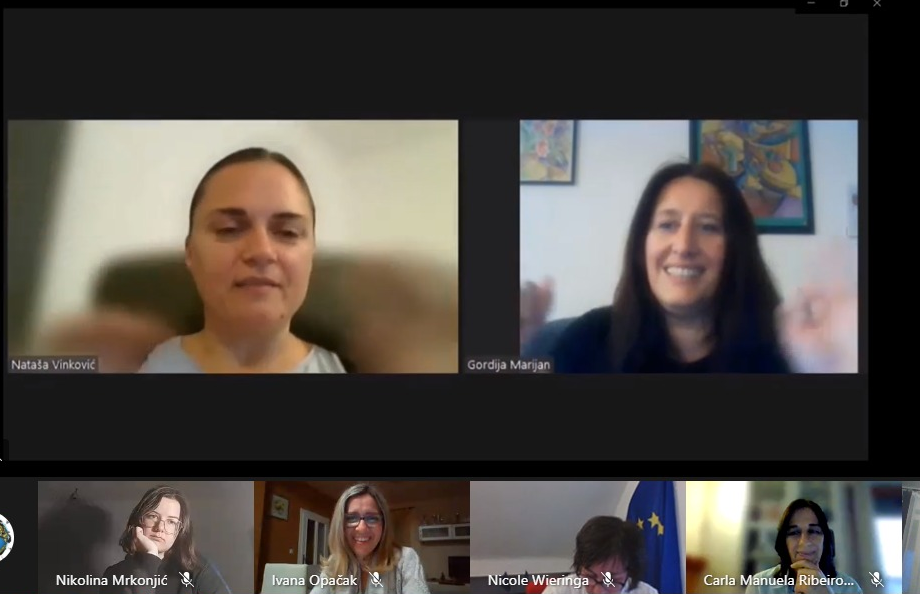 Vanjska evalucija - FSO
1. mjesto
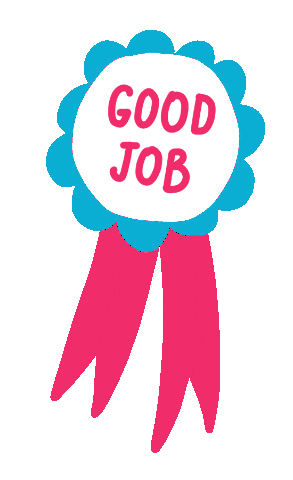 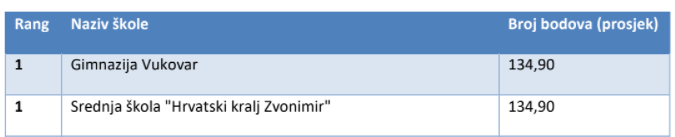 video zajednoza.eu
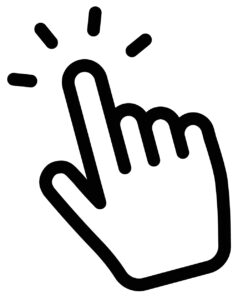 Zaključak
Nove prilike
Ujedinjeni u različitosti
Pitanja? Komentari…
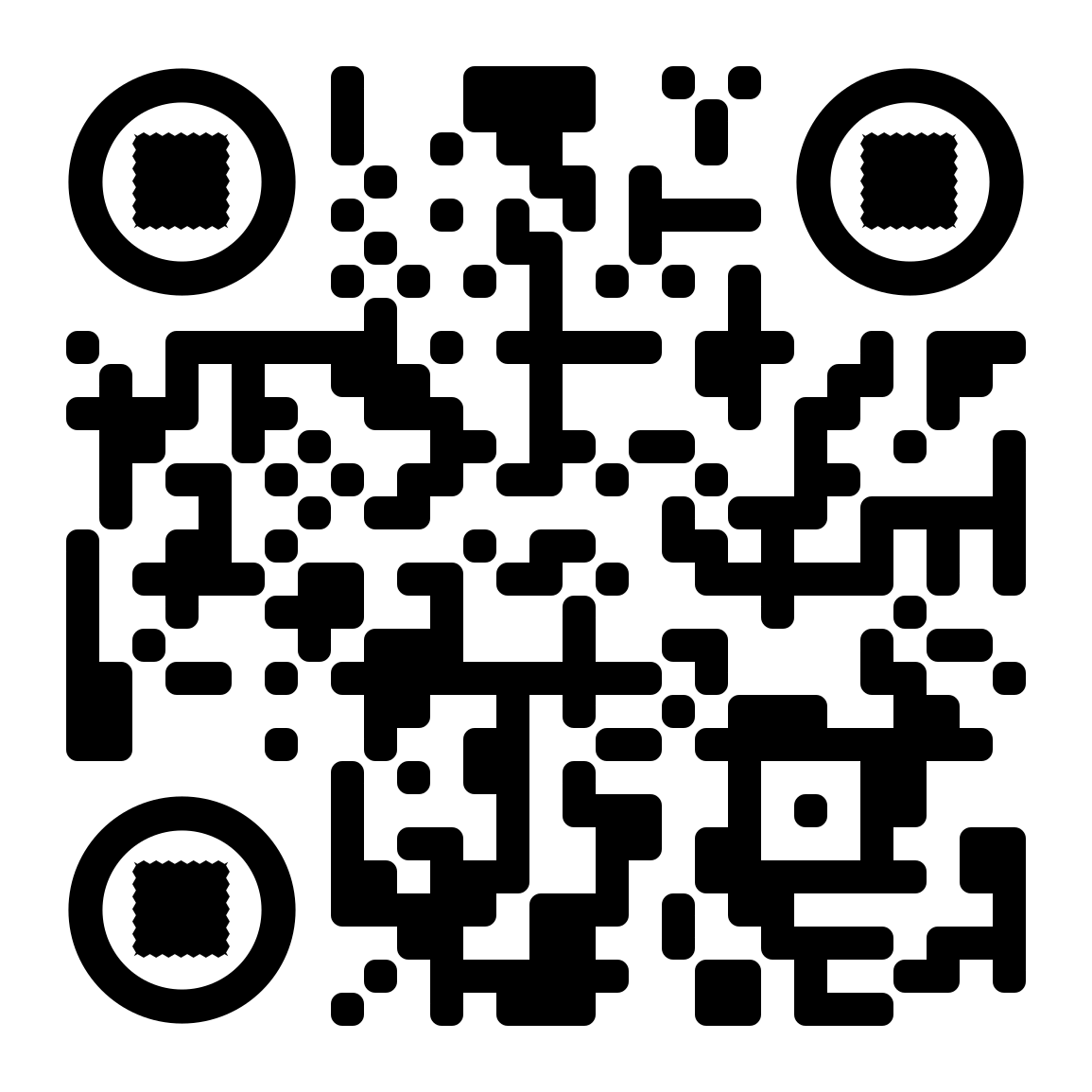 Evaluacija
bit.ly/CUC2021-evaluacija
Hvala na pozornosti :)